Digital Service Providers Australia New Zealand
Access Point/SMP Migration & Exit Focus Group
Meeting 4, 7 July 2022
Focus Group Purpose & Expected Outcomes
Purpose
The group is primarily for advisory and consultation purposes to facilitate open discussion and collaboration with stakeholders across the Peppol network, particularly end users and their providers, enabling them to:
● Share experiences and challenges throughout a stakeholders’ Peppol journey
● Explore complex business and technical issues and propose solutions/options to local Peppol Authorities and/or OpenPeppol
● Consider opportunities/proposal to enhance the benefit/value of the Peppol framework to A-NZ end users
Expected Outcomes
Detailed discussions on specific issues will be addressed by focus groups, to enable in-depth understanding and cost-benefit analysis of various options. This may lead to:
● Proposing a solution/change to the relevant group, including the Peppol Authority and OpenPeppol for change management, e.g. via an OpenPeppol request for change (RFC).
● Forming a basis to develop guidance or best practice materials for the A-NZ Peppol community.
● Initiating discussion or escalating issues to OpenPeppol as required.
2
Today’s Agenda
Acknowledgement of Country 
Action items (slide 4)
Go through agreed principles/practices (slides 5-6)
Continue with scenario 3.2 – PA/openPeppol intervention when a Peppol SP is hostile / non responsible
What is the process
Actions / next steps
Wrap up and Next steps(5 mins)
3
Actions (working notes)
4
Agreed principles / recommended practice (working notes)
All end users should have the ability to de-register. This should be enabled by the party whom the end user has a service contract with (e.g. BMS or Peppol SP).  E.g. The deregistration process / information may be clearly stated in the contract or via product UI. For example, a button to request de-registration. This acknowledges SME end-users are often unaware of their Peppol SP. 
Gaining SP (BMS or Peppol SP) cannot automatically ‘force’ the existing SP to release a Peppol ID. An end user can request deregistration:
With the BMS whom the end user has a contract/licence with
as directed by the BMS, with the Peppol SP that integrates with the BMS
With the Peppol SP whom the end user has a contract with. 
The existing Service Provider (BMS or Peppol SP, whom the end user has a contract with) must verify that a deregistration request is valid, i.e. raised by an authenticated and authorised end user before completing deregistration.  
The existing SP (BMS or Peppol SP), should, in simple business terms, highlight the Peppol features/functions the end user will lose by switching. The existing provider should provide enough information to support the end user to make an informed decision, which could specify:
Which document type(s) is no longer supported;
Which capability will be lost for each document type: send, receive, or both;
A timeframe for the end user to consider and confirm whether they will would proceed with deregistration
5
Agreed principles / recommended practice (Cont.)
The existing Service Provider (BMS or Peppol SP) must immediately deregister an end user once the end user no longer has access to its service(s). E.g. decision to switch to another BMS;  termination or suspension of licence/contract or licence due to nil or late payments. 
The Peppol SP is responsible for ensuring the partnering BMS provider gives timely advice when a client leaves or has access removed. 
‘SLA’ for single or small batch of deregistrations:
The technical process should be completed close to real time after the end users confirms their requests
Practical considerations include communications between different system components (e.g. BMS to Peppol SP), or systems may have built-in schedules, e.g. updating user status every 24 hours. 
The above should be clearly documented in the service contract with the end user. 
No ‘SLA’ for bulk deregistration is required.  Bulk deregistration may be involved when a BMS changes partnering Peppol SP or a Peppol SP ceases operation. This should be managed case by case (e.g. as negotiated between the BMS and the Peppol SP) and users in most (all?) cases will be unaware of the change.
6
Access Point/SMP Switch & Exit scenarios
Scenarios
End-user initiated switch
LRG end-user switch Peppol provider
SME end-user switch BMS (with integrated Peppol service)
SME end-user uses an additional BMS (add-on), and moves Peppol service to new BMS. 
Scenario 2 – Business Management Software (BMS) initiated switch
BMS chooses to use a different AP (bulk transfer)
BMS is removing a user, e.g. due to late payment (single or bulk transfer).
Scenario 3 – Access Point (AP) initiated switch (bulk transfer)
AP1 transfers all clients to AP2 (cooperative, supported transition)
AP1 ceases operation (uncooperative and intervention required)
Terms used
Business Management Software (BMS) - C1 or C4’s accounting/FMIS/ERP
Service Provider (SP) – Peppol service providers, either an Access Point (AP) or a SMP provider
7
Scenario 1.1  – LRG user initiated switch
Direct contract between an entity and a Peppol provider
A LRG business end-user decides to switch AP provider (AP1-AP2). This could be a single switch or switching multiple entities, e.g. shared service hub that have multiple consuming entities/agencies. 
Same scenario if LRG user switches both BMS and AP (will manage the switch as a project).
LRG Entity
Commercial decision to move from AP1 to AP2
Requests AP 1 to remove SML record by due date
AP 2 may be delegated to request AP1
Register the end user
AP 2 (new)
AP 1
Removes SML record by due date
Informs user / AP2
Considerations:

SLA: timeframe for AP1 to remove records
SLA: timeframe for AP1 to inform end user or AP2
8
Scenario 1.2  –  SME initiated switch – switching BMS
An SME makes a commercial decision to move from BMS1 to BMS2. 
BMS1 and BMS2 integrates with different APs which the SME is unaware of.
SME
SMEs switches to BMS 2 and attempts to register for eInvoicing
Request BMS 1 to release Peppol ID
SME sets up other arrangements
Agrees?
No
BMS 2
AP 2
Registers the client.
Ask SME to contact BMS 1 and request deregistration for specified document type(s)
Unable to register SME.
Yes
Gaining providers
AP 1
BMS 1
Highlight features lost if user proceeds (e.g. sending and receiving eInvoices)
Removes SML record by due date
Ensures request is legit
Informs SME/BMS2 once deregistration completed
Losing providers
Questions/Considerations:
1. Can BMS2 (gaining) request deregistration on behalf of the SME?
2. How does SME know what features may be lost? 
3. Overlap period when both BMS1 and BMS2 can be used?
9
Scenario 1.3  –  SME initiated switch to use an add-on
An SME uses BMS 1 and has been registered by BMS 1 for sending and receiving Peppol invoices via AP 1.  
The SME decides to use an add-on to receive eInvoices. *The SME may still send invoices via BMS 1. 
The add-on is integrated with AP2.
SME
Request BMS to release Peppol ID
Commercial decision to use an Add-on to receive eInvoice
AP 2
Unable to register SME.
Ask SME to contact BMS 1 and request deregistration for specified document type(s)
Registers the client.
Add-on
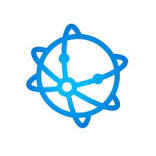 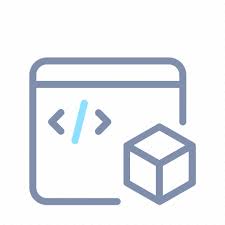 Gaining providers
AP 1
BMS 1
Highlight features lost if user proceeds (e.g. sending and receiving eInvoices)
Removes SML record within ?? timeframe
Informs SME/BMS2 once deregistration completed
Ensures request is legit
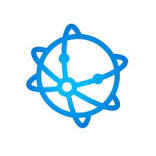 Losing providers
Questions for discussion: 
How does BMS 1 ensure it is a legit request?
How does the SME understand ‘what to request’ – e.g. by switching to the add-on it means all inbound invoices will be received by the add-on? Will the SME use both BMS1 and add-on for Sending, or only use add-on to send? 
SLA – e.g. timeframe for BMS1 (AP1) to remove records
10
Scenario 2.1 –  BMS initiated switch (changing partner AP)
BMS’ commercial decision to switch integration partner (AP1 to AP2), which will require a bulk switch.
Communicate to users about decision to change integration partner.
Request bulk deregistration
Yes
Find other providers
End-users agree?
End user
AP 2 (new)
AP 1 (existing)
Registers the client.
BMS1
Removes SML record within ?? timeframe
Informs SME/BMS2 once deregistration completed
Questions for discussion: 
For SME clients, how do they understand potential loss of features? 
SLA for bulk deregistration
11
Scenario 2.2  –  BMS initiated switch: BMS removing an end user
BMS integrates with AP1 as the Peppol provider. 
BMS deactivates an end-user, e.g. due to late/no payment.
BMS should inform AP 1 asap to ensure the end user is deregistered from SML.
Sends notification to user
Decides to deactivate the end user
End user
AP1
Requests AP 1 to deregister
Removes SML record within ? days
BMS1
Questions for discussion: 
SLA for single and bulk deregistration
12
Scenario 3.1   –  AP initiated switch
AP1 ceases operation as a commercial decision. 
AP1 will handover all clients to AP2 ‘by default’.  However end users can choose to select other providers at own discretion.  
AP1 hand over clients to AP2 in a supportive manner.
Find other providers
End-users agree?
Yes
End users
Communicate to End Users
Bulk deregister within ? framework
Informs AP2 once deregistration is complete
Commercial decision to cease operations.
AP 2 (gaining)
AP 1
Registers end-users in bulk
Questions for discussion: 
For SME clients, how do they understand potential loss of features? 
SLA for bulk deregistration
13
Scenario 3.2  –  AP initiated switch
This may be an extreme scenario that is unlikely to happen. 
AP ceases operations (i.e. sudden exit) and support/intervention is required from local PA or openPeppol.
AP1 ceases  operations.  No options provided to end-users
Inform PA / end users when deregistration is complete
Action?
Y
Local PA
N
Liaise with openPeppol and request to remove all records from SML
Issue raised to local PA, either by AP1 or end users
Request AP1 to remove all registrations within ?? timeframe
AP 1
Questions for discussion: 
Local PA process for removing accreditation?
openPeppol process for de-registering an AP or SMP provider?
SLA for deregistration, communication to and handover of clients?
14
15